BRUSELLOZ
TC SAĞLIK BAKANLIĞI
Halk Sağlığı Genel Müdürlüğü
BRUSELLOZ NEDİR?
Bruselloz, sığır, koyun ve keçi gibi hayvanlardan ve
bunların  hastalıktır.  hastalığı
ürünlerinden	insanlara	bulaşan	bir
Halk	arasında	mal	hastalığı,	koyun
ve	peynir	hastalığı	gibi	isimlerle	de
bilinmektedir.
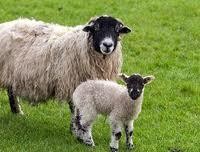 TC SAĞLIK BAKANLIĞI
Halk Sağlığı Genel Müdürlüğü
BRUSELLOZ NASIL BULAŞIR?
Çiğ veya az pişmiş süt içilmesiyle,
Çiğ    veya    kaynatılmamış    sütlerden  yapılan
peynirlerin taze olarak yenmesiyle,
Çiğ veya kaynatılmamış sütlerden elde edilen  tereyağı, kaymak ve krema gibi ürünlerin  tüketilmesiyle,
Hastalığa yakalanmış hayvanlara ait atık yavru,  yavru zarları ve eş gibi atıklara temas edilmesiyle  bulaşabilmektedir.
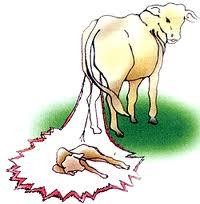 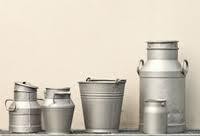 TC SAĞLIK BAKANLIĞI
Halk Sağlığı Genel Müdürlüğü
BRUSELLOZUN BELİRTİLERİ NELERDİR?
Hastalığın belirtileri mikrobun vücuda  girmesinden 2-3 hafta sonra görülmeye başlar.
En sık görülen belirtiler:
Halsizlik,
Baş, eklem,kas ve sırt ağrıları
İştahsızlık ve kilo kaybı,
Ateştir
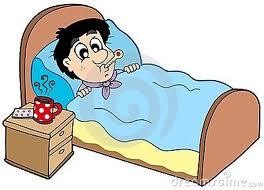 TC SAĞLIK BAKANLIĞI
Halk Sağlığı Genel Müdürlüğü
BRUSELLOZDAN NASIL KORUNULUR?
Kaynağı belli olmayan hayvansal ürünleri  tüketmeyin!
Pastörize veya iyice kaynatılmış sütten  yapılan süt ürünlerini (Peynir, krema,  tereyağı, kaymak, dondurma gibi) tüketin!
Salamura peynirleri en az 3 ay  bekledikten sonra tüketin!
Et ve et ürünlerini iyice pişirerek tüketin!
TC SAĞLIK BAKANLIĞI
Halk Sağlığı Genel Müdürlüğü
BRUSELLOZDAN NASIL KORUNULUR?
Hayvanlarınızı mutlaka bruselloza karşı aşılatın!
Atık yavruya, yavru zarlarına ve eş’ine çıplak elle  dokunmayın!
Bu materyalleri etrafa bulaştırmadan sızdırmaz poşetler  içinde derin bir yere üzerine kireç dökerek gömün!
Hasta hayvanların bulunduğu ahırları ve kullanılan alet  ve ekipmanları dezenfekte edin!
Ahırınızda hasta hayvan varsa ve bu hayvanlarla temas  halinde olanlarda ateş halsizlik kas ağrısı, iştahsızlık ve  kilo kaybı gibi belirtiler görülürse sağlık kuruluşuna  başvurun!
TC SAĞLIK BAKANLIĞI
Halk Sağlığı Genel Müdürlüğü
Teşekkür ederiz…..
Zoonotik ve Vektörel Hastalıklar Dairesi Başkanlığı
TC SAĞLIK BAKANLIĞI
Halk Sağlığı Genel Müdürlüğü